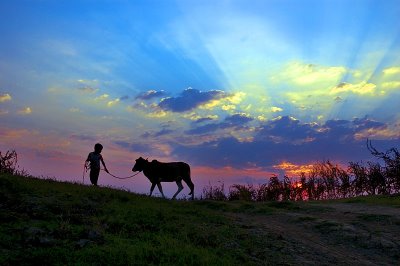 Beatus Ille
Víctor Barranco1r BATX. C
iQué descansada vida
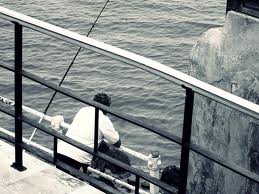 la del que huye del mundanal ruido
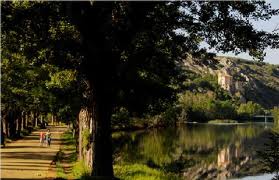 y sigue la escondida
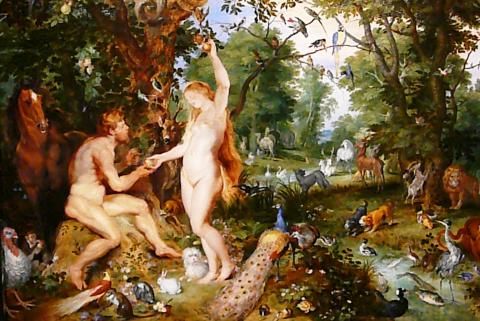 Senda por donde han ido
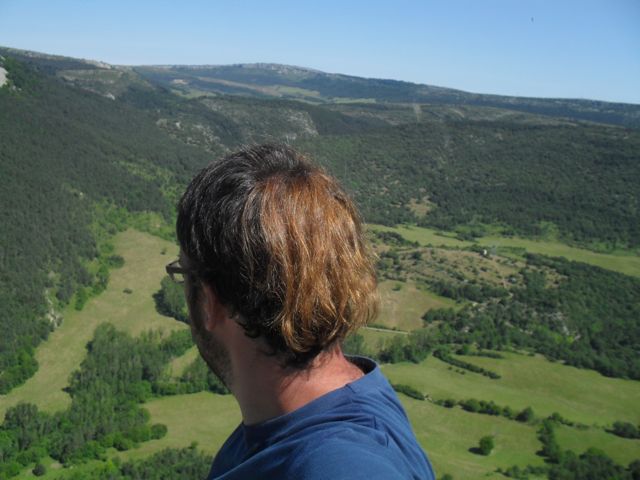 los pocos sabios que en el mundo han sido
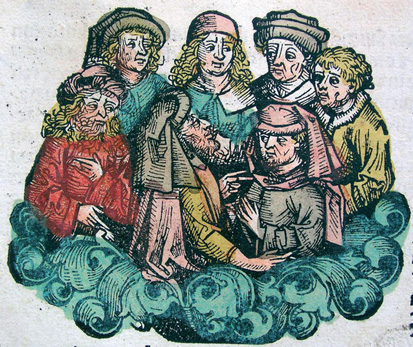 BEATUS ILLEFray Luis de León